Богиня  солнца  Аматэрасу
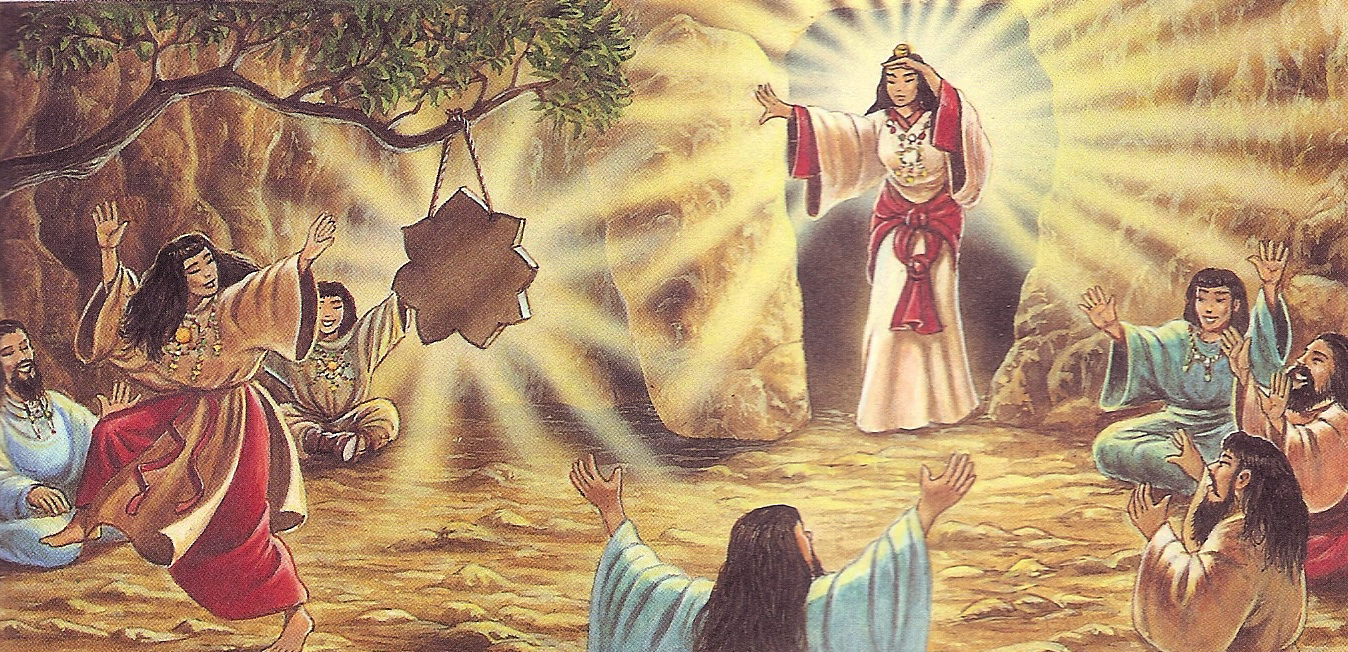